Художественное творчество (рисование)
«ёлочка — красавица»
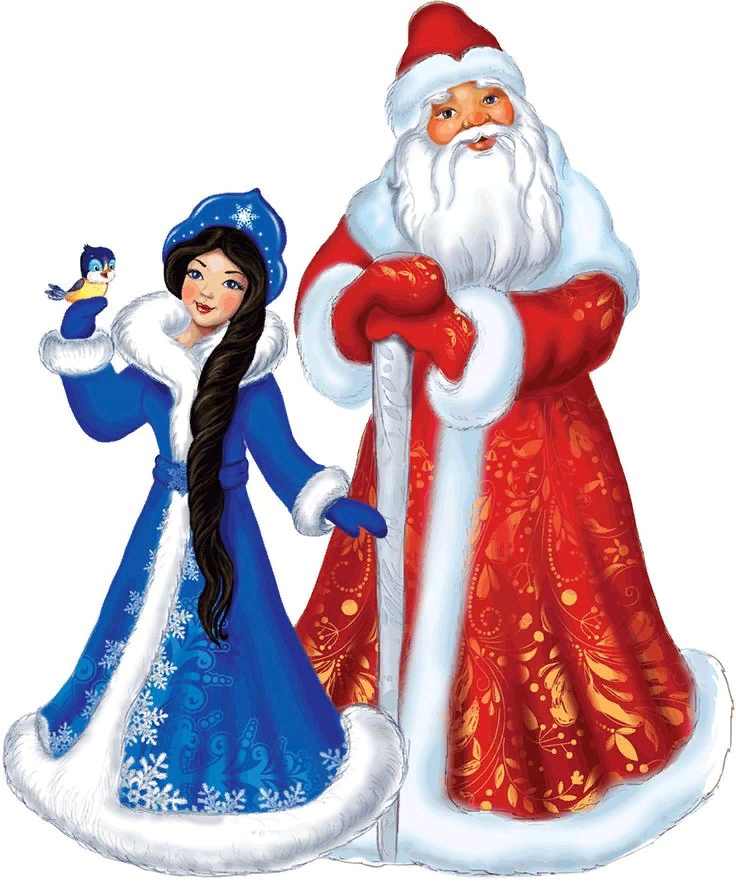 Наступила зима и приближается Новогодний праздник, в гости к детям придет придёт Дедушка Мороз. Давайте нарисуем ёлочку – красавицу. Ёлка высокая и  нужно рисовать ее сверху вниз. 
Мы взяли лист бумаги с контуром ёлку и раскрасили ее гуашью зеленого цвета.
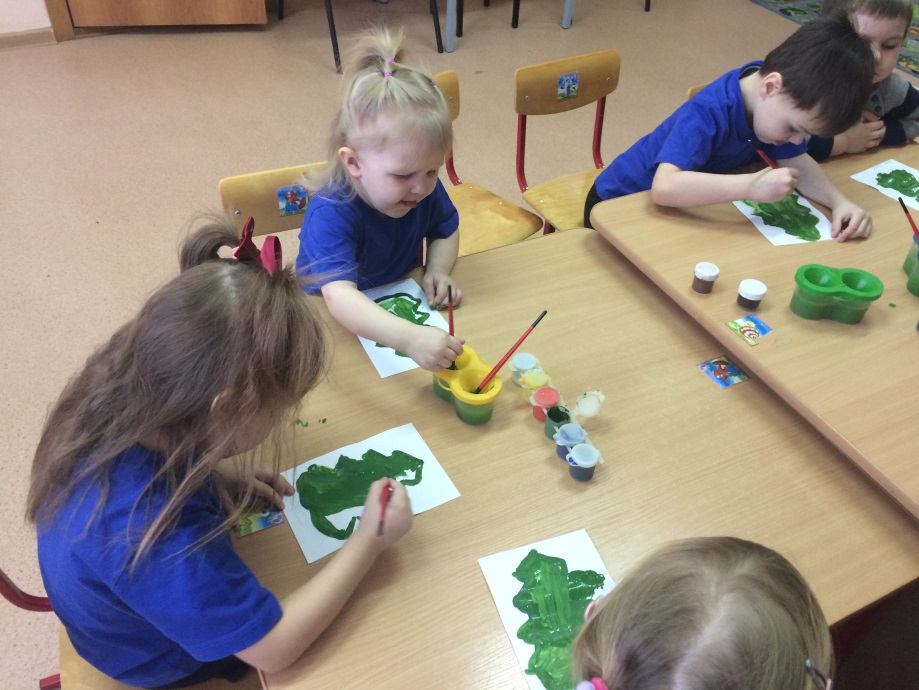 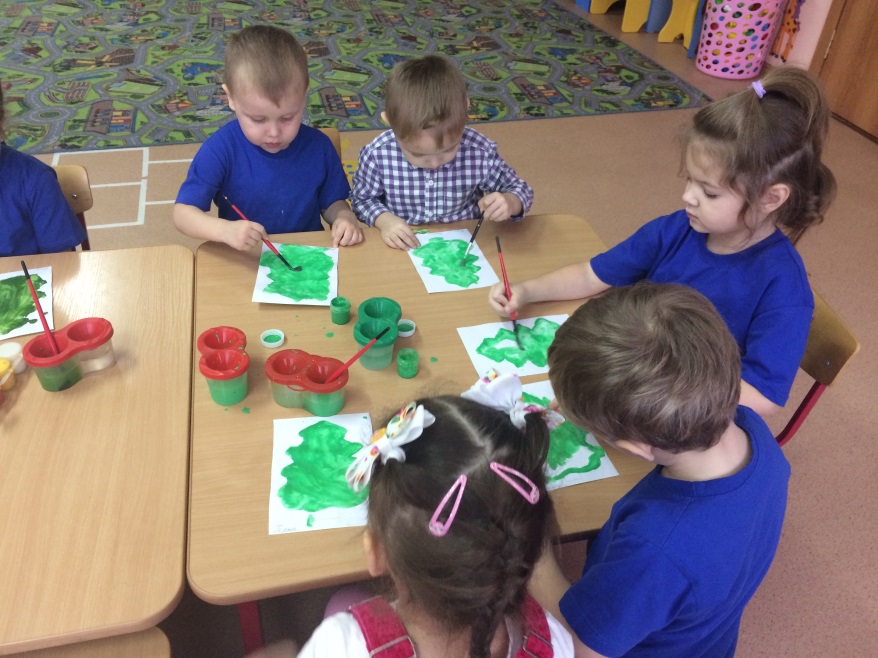 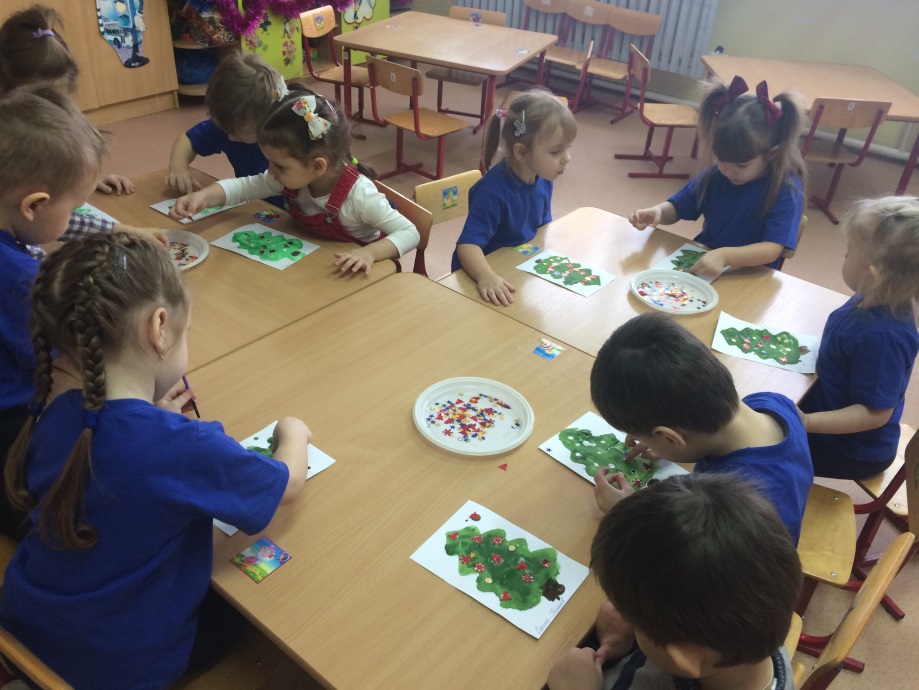 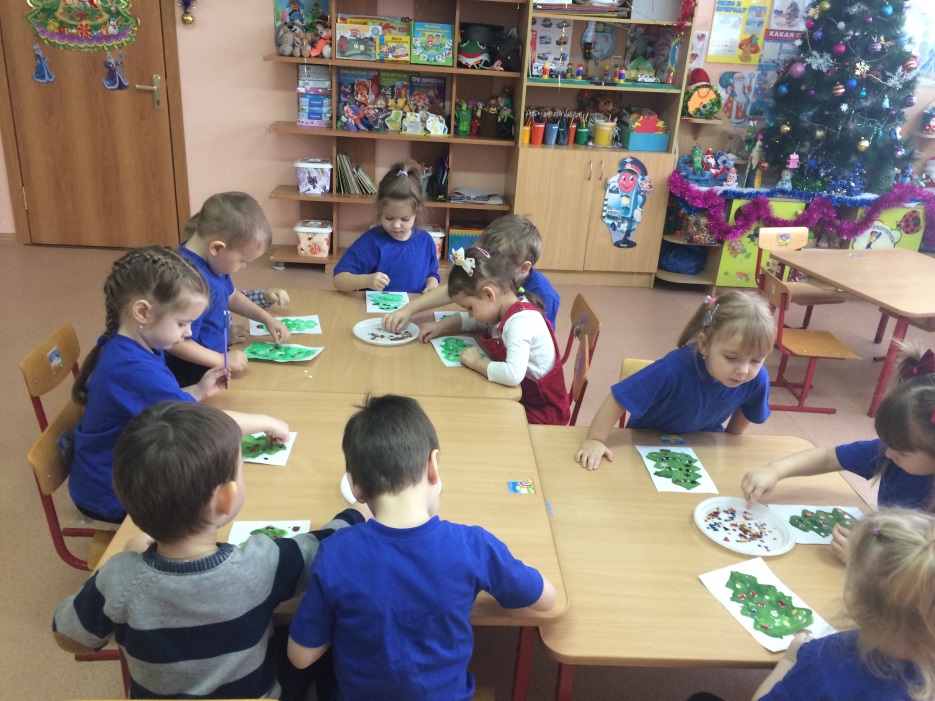 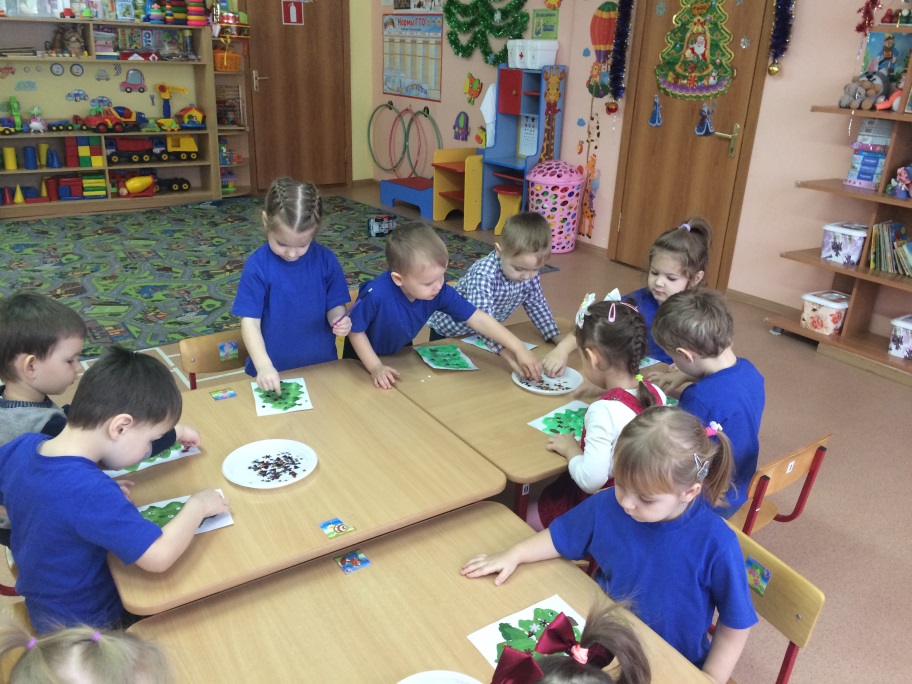 Затем мы ёлочку украсили разноцветными блестящими украшениями.
Вот такие ёлочки – красавицы у нас получились!